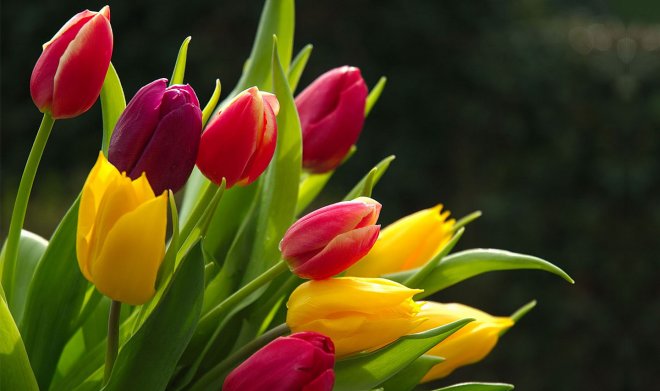 শুভেচ্ছা
শিক্ষক পরিচিতি
মোঃ রেজাউল করিম
wefvMxq cÖavb I mnKvix Aa¨vcK (g‡bvweÁvb), BDmydcyi gnvwe`¨vjq, PviNvU, ivRkvnx
০১৭১২-৫১৭৩২১
Email : aniria.bang@gmail.com
ss
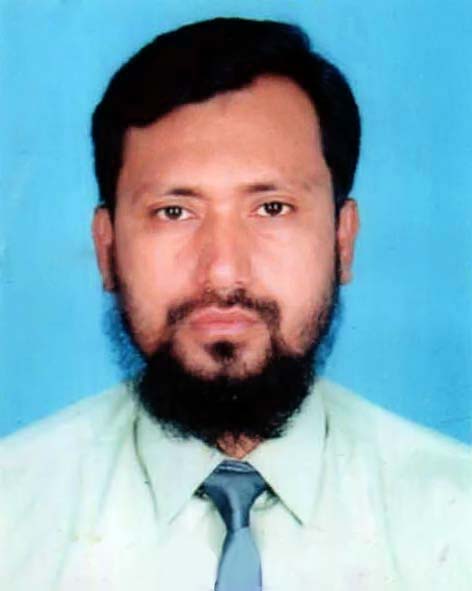 পাঠ পরিচিতি
শ্রেণিঃ একাদশ                                                                                                                     বিষয়ঃ মনোবিজ্ঞান ১ম পত্র,                                                                                 অধ্যায়ঃ ৫ শিক্ষণ ও স্মৃতি                                                                                                                সময়ঃ 11.45,                                                                                                                    তারিখঃ 03/10/2019
চিত্র্রগুলি দেখি
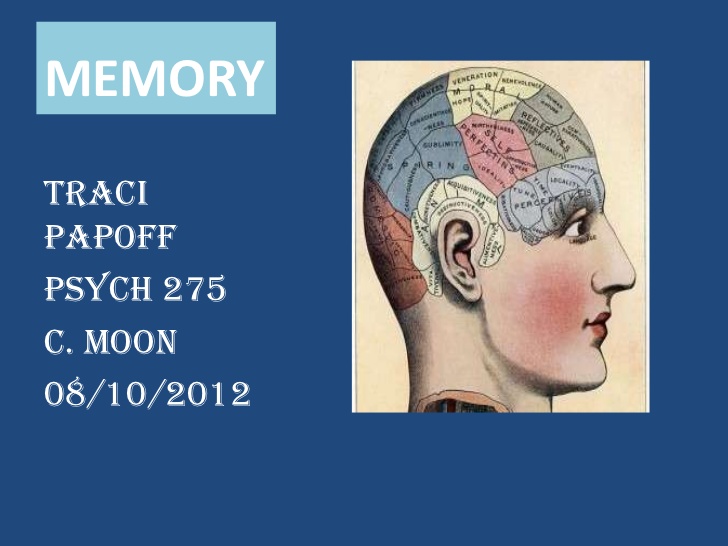 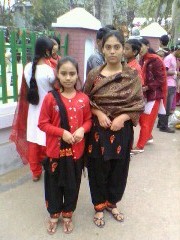 AvR†Ki পাঠ
পাঠ wk‡ivbvg :-  ¯§„wZ (Memory)
শিখনফল
এই পাঠ শেষে শিক্ষার্থীরা ----------------

১।স্মৃতির ধারণা ব্যাখ্যা করতে পারবে

২। স্মৃতির উপাদান সমূহের বিবরণ দিতে পারবে।

৩। ¯§„wZi cÖKvi‡f` বর্ণনা করতে পারবে।

4। স্মৃতি সংগঠনের প্রক্রিয়া  বর্ণনা করতে পারবে।
5। ¯§„wZ cwigv‡ci c×wZ বর্ণনা করতে পারবে।
চিত্র্রগুলি দেখি
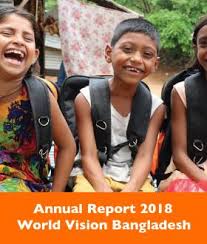 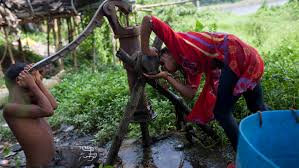 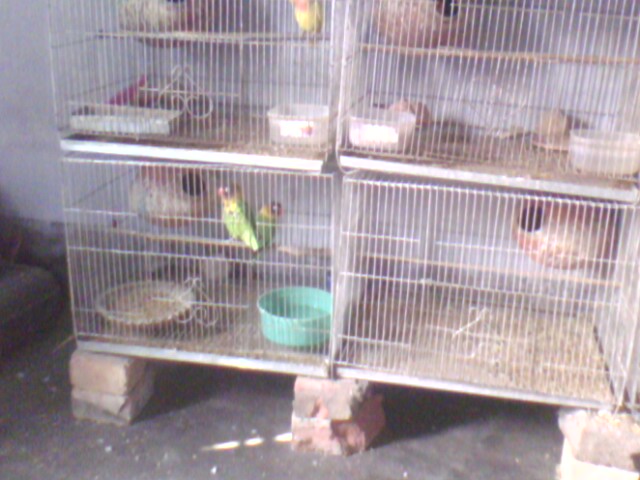 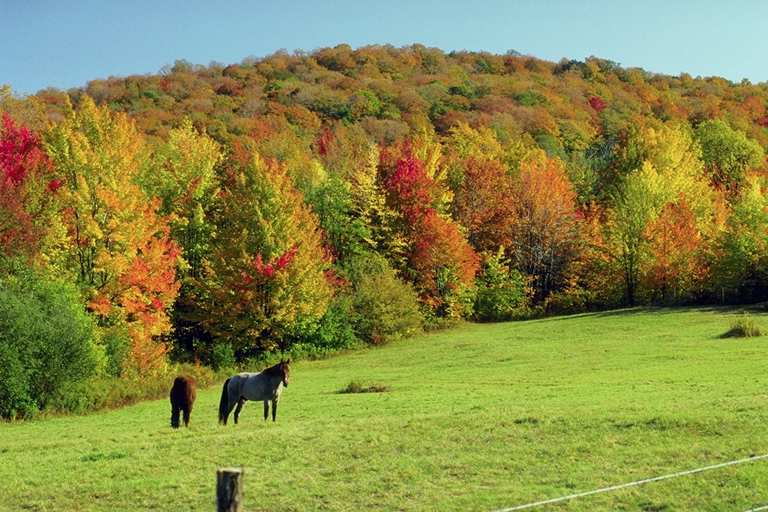 ¯§„wZi msÁv
¯§„wZ n‡jv c~e© AwfÁZv ev wkÿ‡Yi cybiærcv`b ÿgZv| GwU Ggb GK ai‡bi gvbwmK ÿgZv hvi gva¨‡g AwfÁZv I wkÿvjä welq‡K h_vh_fv‡e msiÿY Kiv hvq Ges cieZ©x‡Z cÖ‡qvR‡b Zv cybiærcv`b Kiv hvq| hv †kLv nq Zvi †_‡K hZUzKz cybiærcv`b Kiv hvq Zv w`‡q ¯§„wZi cwigvY wba©vwiZ nq| GK K_vq ¯§„wZ n‡jv wkÿY  I we¯§„wZi  we‡qvMdj| 
A_©vr wkÿY-we¯§„wZ = ¯§„wZ
DWIqv_© I gviKzBm (1964) Gi g‡Z, Òc~‡e© wkÿv Kiv wel‡qi msiÿYB n‡jv ¯§„wZ|Ó (Memory consists in remembering what has previously been learned.)
Avjx (1989) Gi g‡Z, ÔÔAZxZ AwfÁZvi h_vm¤¢e AweKj cybiærcv`‡bi ÿgZv ¯§„wZ e‡j|Ó
†dìg¨vb (2004) e‡jb,ÔÔ¯§„wZ nj Ggb GKwU cÖwµqv hvi gva¨‡g Avgiv Z‡_¨i ms‡KZvqb msiÿY I cybiæ×vi K‡i _vwK|Ó
µvBWvi I Zvi mn‡hvMx‡`i (1993) g‡Z, Ò¯§„wZ n‡jv Z_¨ msiÿ‡Yi Ggb ÿgZv hv‡Z cieZ©x‡Z G Z_¨ cybiærcv`b I e¨envi Kiv hvq|Ó (In its very simplest form, memory is the ability to store information so that it can be used at a later time.)
¯§„wZi Dcv`vb (Elements of Memory)
1.	wkÿY  : ¯§„wZi cÖ_g ¯Íi ev Dcv`vb n‡jv wkÿY| wkÿY Qvov ¯§„wZ AKíbxq| e¨w³ cÖ_‡g wKQz †k‡L Zvici †mUv ¯§iY Ki‡Z cv‡i wK bv Zv Rvbvi welq Av‡m| A_©vr Av‡M wkÿY Zvici ¯§„wZi cÖm½| †h welq ev NUbv m¤ú‡K© e¨w³ AwfÁZv jvf K‡iwb ev wkÿv jvf K‡iwb, †m m¤ú‡K© †Kvb ¯§„wZI m¤¢e bq| D`vniY¯^iƒc, †h AvdQvi DÏxb Gi ÔÔmvaviY g‡bvweÁvb ÕÕ eB †`‡Lwb ev c‡owb Zvi †ÿ‡Î H eB msµvšÍ †Kvb ¯§„wZ n‡Z cv‡i bv|
2.	msiÿY  : wkÿ‡Yi ci †mwU msiÿY AZxe Riæwi| †kLvi ci h_vh_fv‡e Zv msiÿY n‡jB ¯§„wZ m¤¢e nq| msiÿY n‡jv g~jZ gw¯Í‡®‹ Z_¨ aviY ÿgZv| msiÿY ÿgZvi Ici ¯§„wZkw³ wbf©i K‡i| mevi msiÿY ÿgZv mgvb _v‡K bv, ZvB mevi ¯§„wZ kw³I mgvb nq bv|
3.	cybiæ‡`ªK ev cybiærcv`b  : ¯§„wZi Aw¯ÍZ¡ cvIqv hvq cybiæ‡`ªK ev cybiærcv`‡bi gva¨‡g| AwfÁZv ev wkÿY msiwÿZ nIqvi ci hw` cybiæ‡`ªK ev cybiærcv`b m¤¢e bv nq Zvn‡j ¯§„wZ ejv hvq bv| µgvbyhvqx Av‡M wkÿY, Zvici msiÿY, AZtci cybiæ‡`ªK| A_©vr wkÿY I msiÿ‡Yi cieZ©x ¯Íi ev Dcv`vb n‡jv cybiæ‡`ªK| 
4.	cÖZ¨wfÁv  : cybiæ‡`ªK Gi ga¨ w`‡q ¯§„wZi Aw¯ÍZ¡ cÖKvwkZ n‡jI cÖZ¨wfÁv e¨ZxZ ¯§iY cÖwµqv m¤ú~Y© nq bv| cÖZ¨wfÁvi gva¨‡gB g~jZ msiwÿZ Z‡_¨i h_vh_ cwiwPwZ cvIqv hvq| cÖZ¨wfÁv n‡jv GK ai‡bi cwiwPwZ †eva| c~‡e©i †Kvb welq ev e¯‘ ev NUbv‡K wPb‡Z cviv‡K GK K_vq cÖZ¨wfÁv ejv nq| D`vniY¯^iƒc, GKRb e¨w³‡K iv¯Ívq †`‡L g‡b coj †h, K‡j‡R covi mg‡q †m Avgvi AšÍi½ eÜz wQj| A_ev †Kvb Mv‡bi AvIqvR ï‡b g‡b c‡o, MvbwU MZeQi c‡njv ˆekv‡Li Abyôv‡b AwW‡Uvwiqv‡g ï‡bwQjvg|
5.¯’vb-Kvj wb‡`©k  : ¯’vb-Kvj wb‡`©k‡K cÖZ¨wfÁvi cÖvY ejv nq| hLb NUbvwUi ¯’vb-Kvj wb‡`©k Kiv hvq ZLbB wbf©yj ¯§„wZ m¤¢eci nq| NUbvwU KLb, †Kv_vq, wKfv‡e N‡UwQj Zv wbY©q Ki‡Z cvivi bvg ¯’vb-Kvj wb‡`©k|
¯§„wZi cÖKvi‡f` (Types of Memory)
1.	ms‡e`x ¯§„wZ  : Bw›`ªqRvZ AwfÁZv †_‡K ms‡e`x ¯§„wZi DrcwË| ms‡e`x ¯§„wZ n‡jv evwn¨K DÏxc‡Ki AwZ ¯^íKvjxb ms‡e`xq cÖwZiƒc| ms‡e`x ¯§„wZ‡Z Z_¨mg~n GK †m‡K‡ÛiI Kg mgq Rgv _v‡K| ms‡e`x ¯§„wZi †ÿ‡Î jÿ¨Yxq welq n‡jv GUv evwn¨K DÏxc‡Ki cÖv_wgK †PZbv ev †ev‡ai g‡a¨B mxgve× _v‡K Ges GK mv‡_ eû ai‡bi Z_¨ †hgb : `k©bMZ, kÖeYMZ, ¯úk©RwbZ, NªvYRvZ I ¯^v`RwbZ Z_¨ Lye ¯^í mg‡qi Rb¨ msiÿY Ki‡Z cv‡i| 
2.	¯^í¯’vqx ¯§„wZ  : ¯^í¯’vqx ¯§„wZ n‡jv ms‡e`x ¯§„wZ I `xN©¯’vqx ¯§„wZi ga¨eZ©x ch©vq| GLv‡b Z_¨mg~n m‡e©v”P 20 †m‡KÛ ch©šÍ msiwÿZ _v‡K| ¯^í¯’vqx ¯§„wZi Z_¨ aviY ÿgZv LyeB mxwgZ| GB aviY ÿgZv 7+2 e‡j a‡i †bqv nq| A_©vr Lye †ewk n‡j 9wU Z_¨ Avi Kg c‡ÿ 5wU Z_¨ aviY Ki‡Z cv‡i| 
3.	`xN©¯’vqx ¯§„wZ  : Z_¨mg~n mymsMwVZ AvKv‡i `xN© Kv‡ji Rb¨ `xN©¯’vqx ¯§„wZ‡Z msiwÿZ _v‡K| `xN©¯’vqx ¯§„wZi aviY ÿgZv Amxg| GLv‡b Z_¨mg~n eQ‡ii ci eQi ¯’vqxfv‡e Rgv _v‡K| `xN©¯’vqx ¯§„wZ m¤ú‡K© µvBWvi I Zvi mn‡hvMxiv (1993) e‡jb, Ò `xN©¯’vqx ¯§„wZ n‡jv A‡cÿvK…Z ¯’vqx msiÿY e¨e¯’v hv AMwYZ Z_¨ `xN©mgq aviY Ki‡Z cv‡i|Ó

¯^í¯’vqx I `xN©¯’vqx ¯§„wZi cv_©K¨ : wb‡P ¯^í¯’vqx I `xN©¯’vqx ¯§„wZi cv_©K¨ D‡jøL Kiv n‡jv :
1.	¯^í¯’vqx ¯§„wZi ¯’vqxZ¡Kvj ÿY¯’vqx| Avi `xN©¯’vqx ¯§„wZi ¯’vqxZ¡Kvj Aí mgq n‡Z g„Zy¨ Aewa|
2.	¯^í¯’vqx ¯§„wZi aviYÿgZv mxgve×| Acic‡ÿ `xN©¯’vqx ¯§„wZi aviYÿgZv AMwbZ|
3.	`xN©¯’vqx ¯§„wZi Qvc Gi Zzjbvq ¯^í¯’vqx ¯§„wZi Qvc mn‡RB wejxb n‡q hvq|
4.	¯^í¯’vqx ¯§„wZ‡Z Z_¨ m¤ú‡K© GKwU ZvrÿwbK aviYv R‡b¥| wKš‘ `xN©¯’vqx ¯§„wZ‡Z †Kvb Z_¨ m¤ú‡K© GKwU cwic~Y© aviYv cvIqv hvq|
¯§„wZi Z_¨ cÖwµqvRvZKiY gZev`
ms‡KZvqb  : G ch©v‡q ms‡e`x Z_¨mg~n‡K ¯§„wZ‡Z msiÿ‡Yi D‡Ï‡k¨ †m¸‡jv‡K wewfbœ ai‡bi ms‡KZ- G iƒcvšÍwiZ K‡i msiÿY Dc‡hvMx Kiv nq| G‡ÿ‡Î ms‡e`xq Z_¨ ¯œvqweK kw³‡Z Ggbfv‡e iƒcvšÍwiZ nq hv‡Z gw¯Í®‹ mn‡R Zv eyS‡Z cv‡i|
msiÿY  : ms‡KZvq‡bi gva¨‡g cÖwµqvRvZ Z_¨ MÖn‡Yi ci Zv †Kw›`ªq ¯œvqyZ‡š¿ msiwÿZ _v‡K| Z_¨ msiwÿZ _vKvi mgqKv‡ji Ici wfwË K‡i ¯§„wZ‡K ms‡e`x ¯§„wZ, ¯^í¯’vqx ¯§„wZ I `xN©¯’vqx ¯§„wZ- GB wZb †kÖwY‡Z fvM Kiv n‡q _v‡K| 
cÖZ¨nevb : G ch©v‡q ¯§„wZ fvÐvi †_‡K e¨env‡ii Rb¨ Z_¨ Luy‡R †ei Kiv nq| ms‡e`x ¯§„wZi †ÿ‡Î ¯§„wZi Z_¨ fvÐvi †_‡K Z_¨ mivmwi cvIqv hvq | ¯^í¯’vqx ¯§„wZ fvÐv‡i cybive„wËi gva¨‡g Bw›`ªqRvZ cÖwZiƒc cybiæ×vi Kiv nq| Avi `xN©¯’vqx ¯§„wZ fvÐv‡i AmsL¨ Z_¨ msiwÿZ _v‡K hv †_‡K cÖ‡qvRb Abyhvqx wbw`©ó Z_¨ Luy‡R wb‡q e¨envi Kiv nq| G ¯§„wZ fvÐvi AZ¨šÍ e„n`vKvi Ges GwU e¨w³i eqm †f‡` wewfbœ Dcv‡q mg„× n‡q _v‡K| †h †Kvb ¯§„wZi †ÿ‡Î G cÖZ¨vnevb cÖwµqv e¨_© n‡j we¯§„wZi m„wó nq|
¯§„wZ cwigv‡ci c×wZ (Methods of Measuring Memory)
1.	cybiæ‡`ªK c×wZ (Method of Recall) : cybiæ‡`ªK c×wZ ¯§„wZ cwigv‡ci GKwU ¸iæZ¡c~Y© c×wZ| G c×wZ mvaviYZ fvlv welqK ¯§„wZ cwigv‡ci †ÿ‡Î cÖ‡qvM Kiv nq| cybiæ‡`ªK c×wZ‡Z ¯§„wZ cwigv‡ci mgq e¨w³‡K †Kvb wKQz †kLvi ci wKQz mgq weiwZ w`‡q cybivq H welq ¯§iY Ki‡Z ejv nq| cybiæ‡`ª‡Ki mvdj¨vsK wbY©‡qi m~ÎwU nj-
	cybiæ‡`ª‡Ki mvdj¨vsK =   100
2.	cÖZ¨vwfÁv c×wZ  : cÖZ¨vwfÁv c×wZ ej‡Z wkÿvjä wel‡qi mbv³KiY cÖwµqv‡K eySvq| cÖZ¨vwfÁv c×wZ‡Z ¯§„wZ cwigv‡ci mgq c~‡e© †kLv welq¸‡jv‡K mbv³ Ki‡Z ejv nq| GQvovI G c×wZ‡Z e¨w³ Abygv‡bi wfwË‡Z wbf©yj DËi w`‡Z cv‡i| cÖZ¨vwfÁvi mvdj¨vsK wbY©‡qi m~Î n‡jv :
	cÖZ¨vwfÁvi mvdj¨vsK =  100
3.	mÂq c×wZ / cybtwkÿY c×wZ  : G c×wZ‡Z ¯§„wZ cwigvc Ki‡Z wM‡q c~‡e© †kLv †Kvb welq‡K cybivq wkL‡Z †`qv nq| cybivq wkL‡Z wM‡q e¨w³i mgq I cÖ‡Póvi cwigvY c~‡e©i Zzjbvq Kg jvM‡Z cv‡i| mÂq c×wZ‡Z ¯§„wZ cwigv‡ci mvaviY m~Î n‡jv
      mÂq =  100
4.	cybM©Vb c×wZ (Method of Reconstrution) : e¨w³ hLb †Kvb welq m¤ú‡K© wkÿv MÖnY K‡i ZLb welqwUi GKwU wbw`©ó MVb fw½ _v‡K| A_©vr welqwUi ga¨Kvi Dcv`vb¸‡jv †Kvb bv †Kvbfv‡e web¨¯Í _v‡K|
5.	cÖwZwµqvi MwZ c×wZ (Method in Speed of Responce)  : G c×wZ ¯§„wZ cwigv‡ci GKwU we‡kl ai‡bi c×wZ| cÖwZwµqvi MwZ c×wZ‡Z g~jZ mg‡qi gvÎv cwigvc Kiv nq| †Kvb wKQz †kLvi ci †Kvb e¨w³ wkÿvjä welqwU KZ `ªæZZvi mv‡_ Ges KZUv `xN© mgq a‡i g‡b ivL‡Z cv‡i Zv G c×wZ‡Z cwigvc Kiv nq|
GKK কাজঃ
¯§„wZi Dcv`vb mg~n Kx?
†জvovয় কাজঃ
msiÿY‡K ¯§„wZi Dcv`vb ejv nq †Kb?
দলীয় কাজঃ
jvBwj, cwc I mxgv wZb evÜex wg‡j wUwf‡Z bv‡Pi Abyôvb †`LwQj| jvBwj I cwci bv‡Pi cÖwZ AvMÖn _vK‡jI mxgvi †Kvb AvMÖn wQj bv, ZeyI †m AbyôvbwU †`LwQj| jvBwj I cwc Zv‡`i cQ‡›`i wUwf b„Z¨ wkíxi bvPwU †`Lvi ciÿ‡YB ûeû Zvi gZ K‡i bvPwU Dc¯’vcb Ki‡jv| cwc K‡qK w`b ci †kLv bvPwU cwi‡ekb Ki‡Z wM‡q †`L‡jv wVKg‡Zv n‡”Q bv| mxgv ZLb Zv‡K bv‡Pi fz‡j RvqMv¸‡jv awi‡q w`j| AZtci cwc wUwfi b„Z¨ wkíxi gZ K‡i bvP †`Lv‡Z mÿg n‡jv| 
K.	¯§„wZ Kx?
L.	msiÿY‡K ¯§„wZi Dcv`vb ejv nq †Kb?  
M.	jvBwj I cwci bvP †kLvi g‡a¨ wkÿ‡Yi †Kvb c×wZi cÖKvk N‡U‡Q- e¨vL¨v Ki| 
N.	ÒbvP †kLv cÖm‡½ mxgvi g‡a¨I GKwU wkÿY c×wZ Kvh©Ki wQjÓ- Dw³wU we‡kølY Ki|
মূল্যায়ন
১। স্মৃতি কী ?
২। স্মৃতির তিনটি মৌলিক  প্রক্রিয়া কী ?
৩। স্মৃতির উপাদান গুলি কী কী ?
4। ¯§„wZi cÖKvi‡f` গুলি কী কী ?
5। ¯§„wZi Z_¨ cÖwµqvRvZKiY gZev` কী কী ?
6। ¯§„wZ cwigv‡ci c×wZ গুলি কী কী ?
বাড়ির কাজঃ
১।কিছু অভিজ্ঞতা ক্ষণস্থায়ী কিছু আবার দীর্ঘস্থায়ী-তুমি কি এর সাথে একমত ? যুক্তি দিয়ে বিশ্লেষণ কর ।
ধন্যবাদ